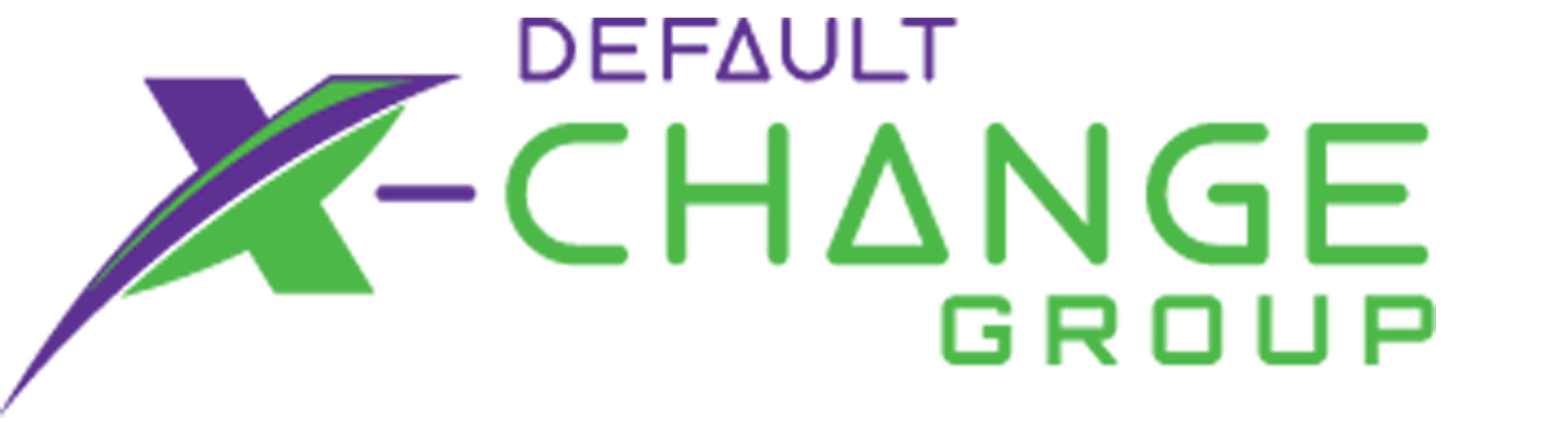 Foreclosure 101 - Intro
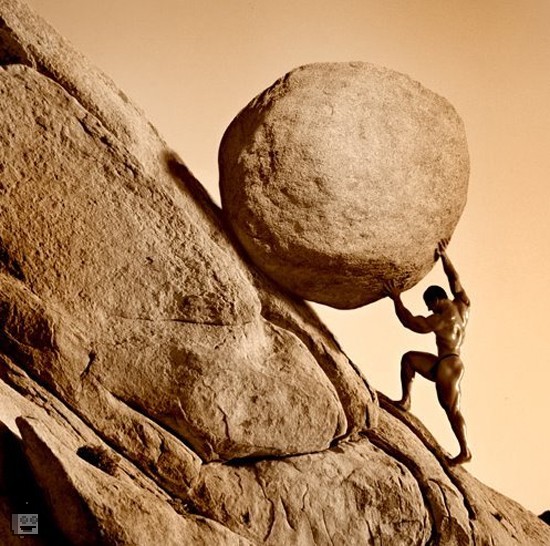 Judicial 
  Foreclosure
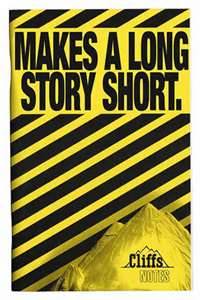 Judicial Foreclosure in under 5 minutes
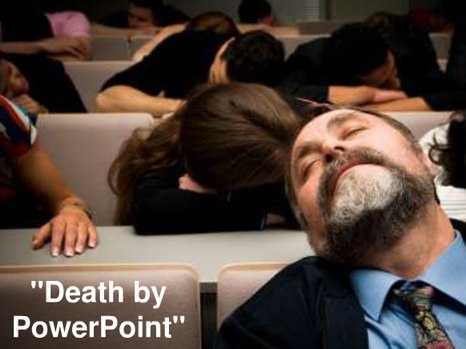 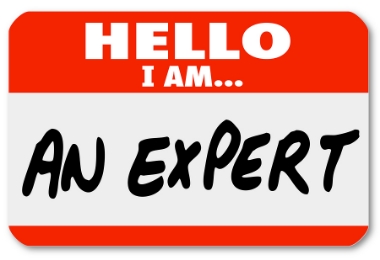 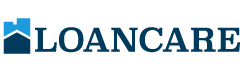 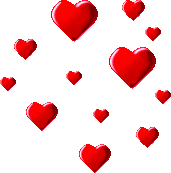 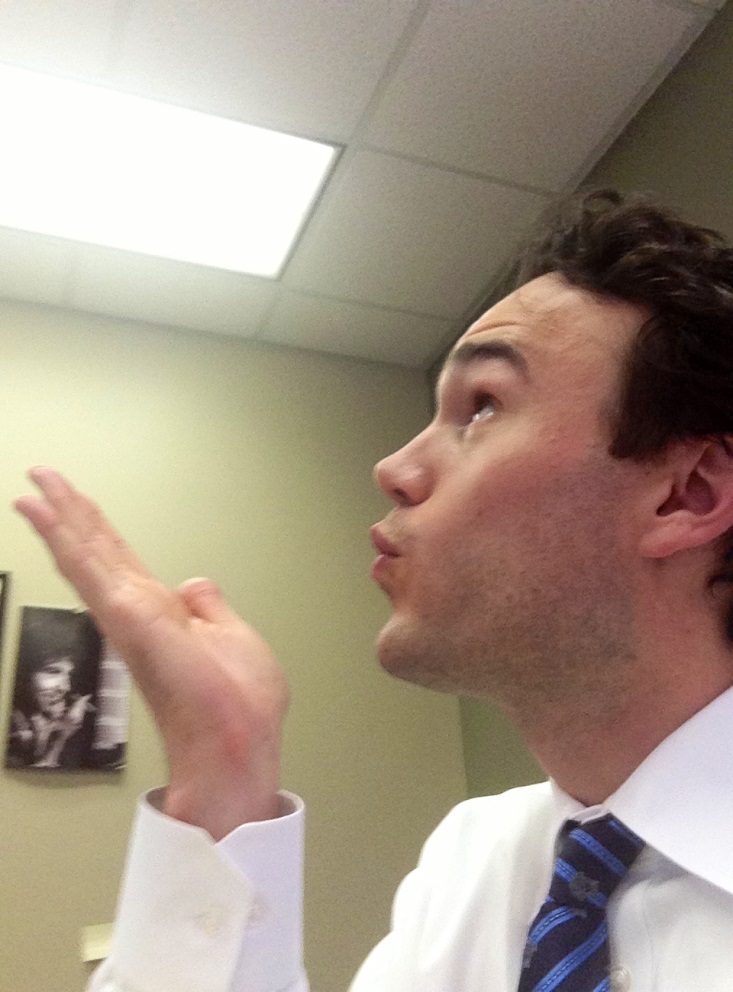 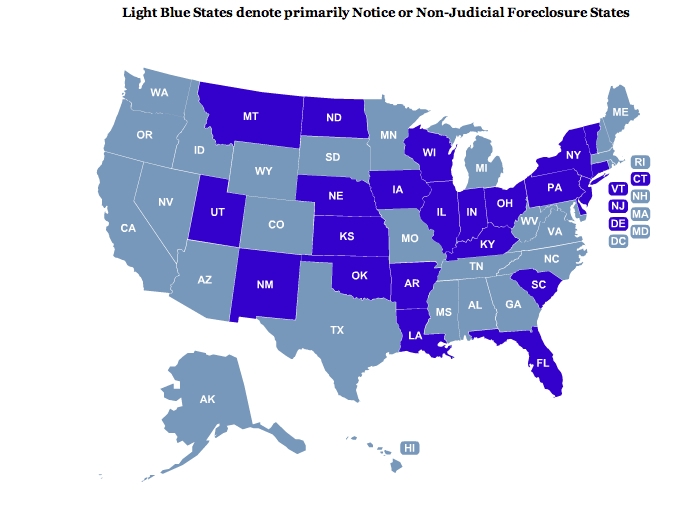 This may seem obvious
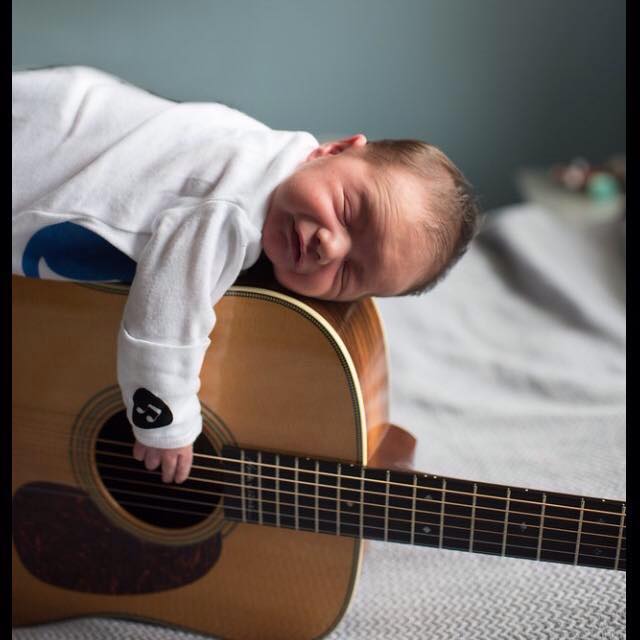 MY ACTUAL BABY
MY ACTUAL CHILDREN
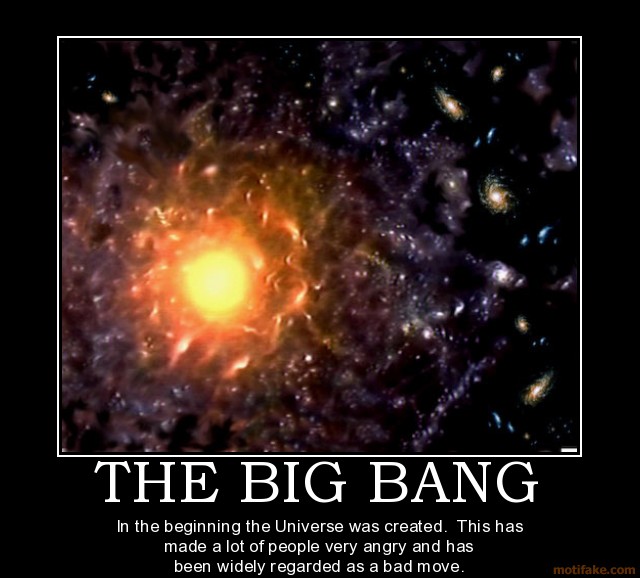 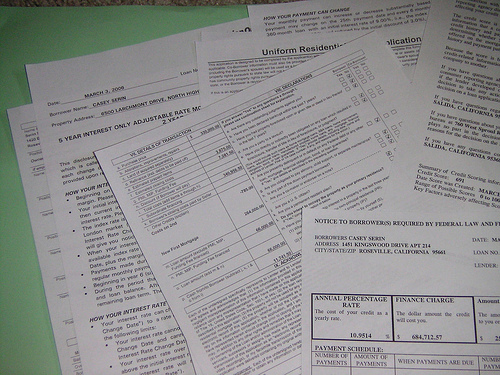 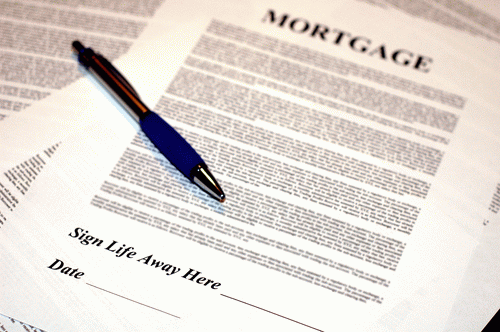 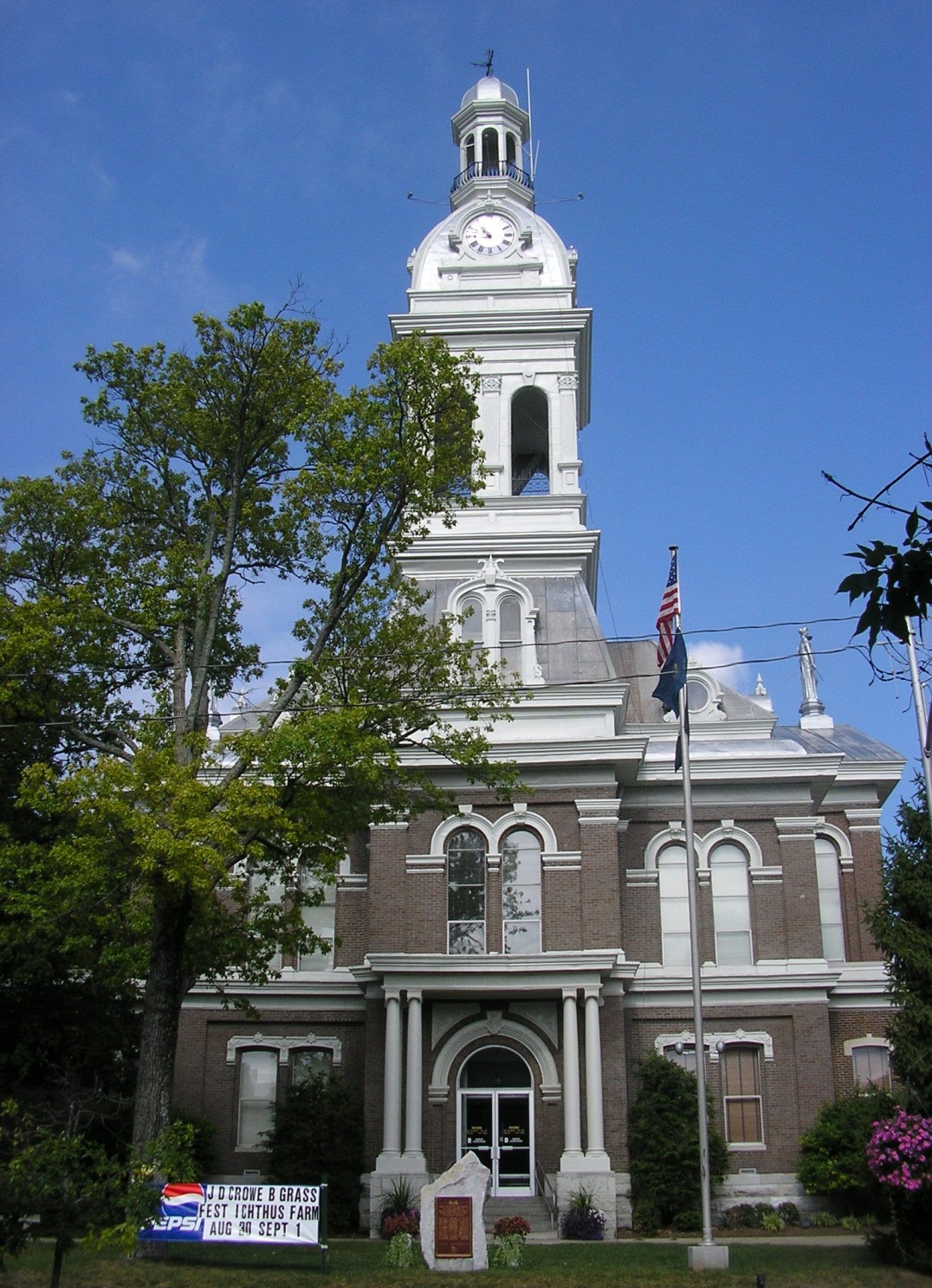 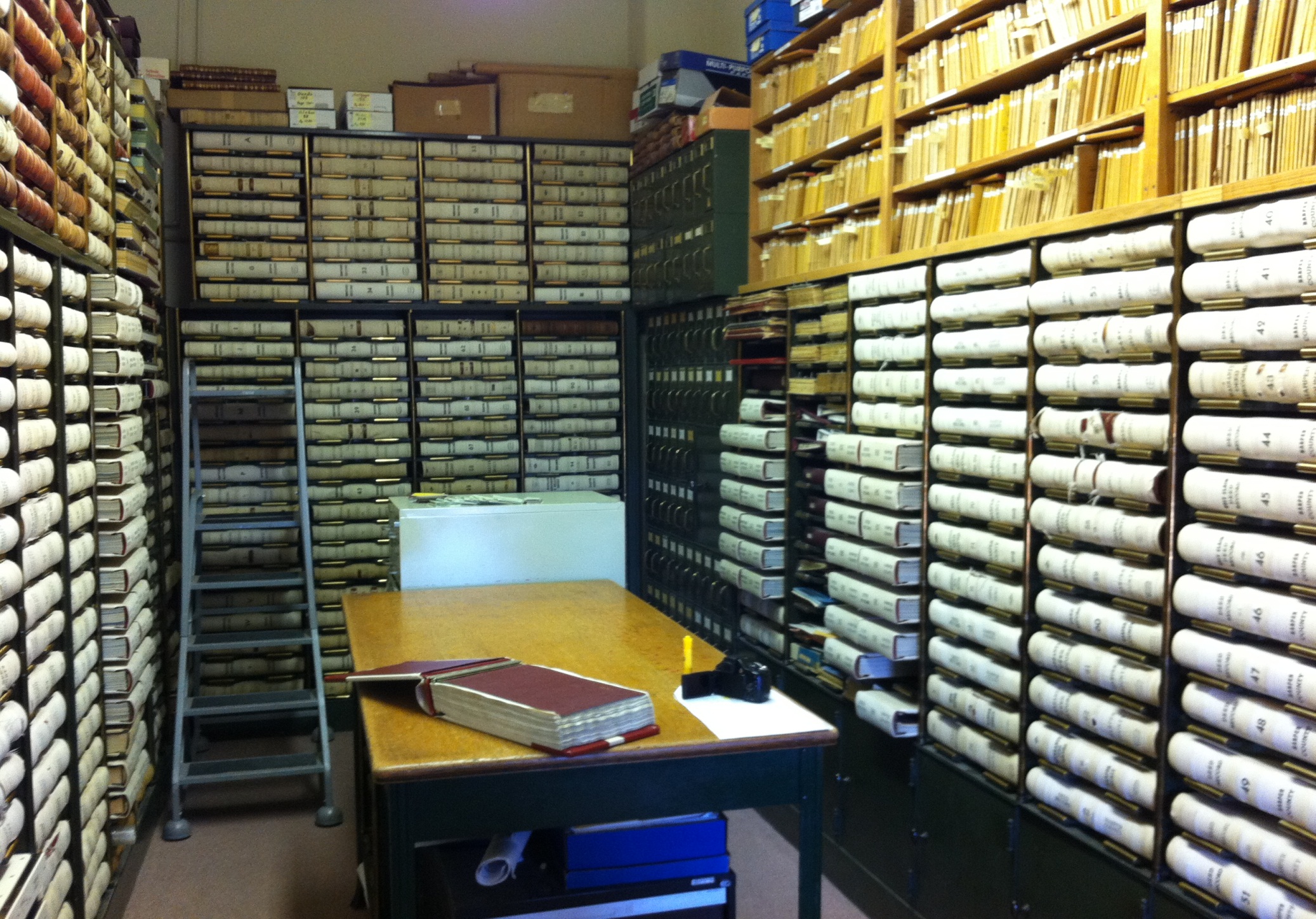 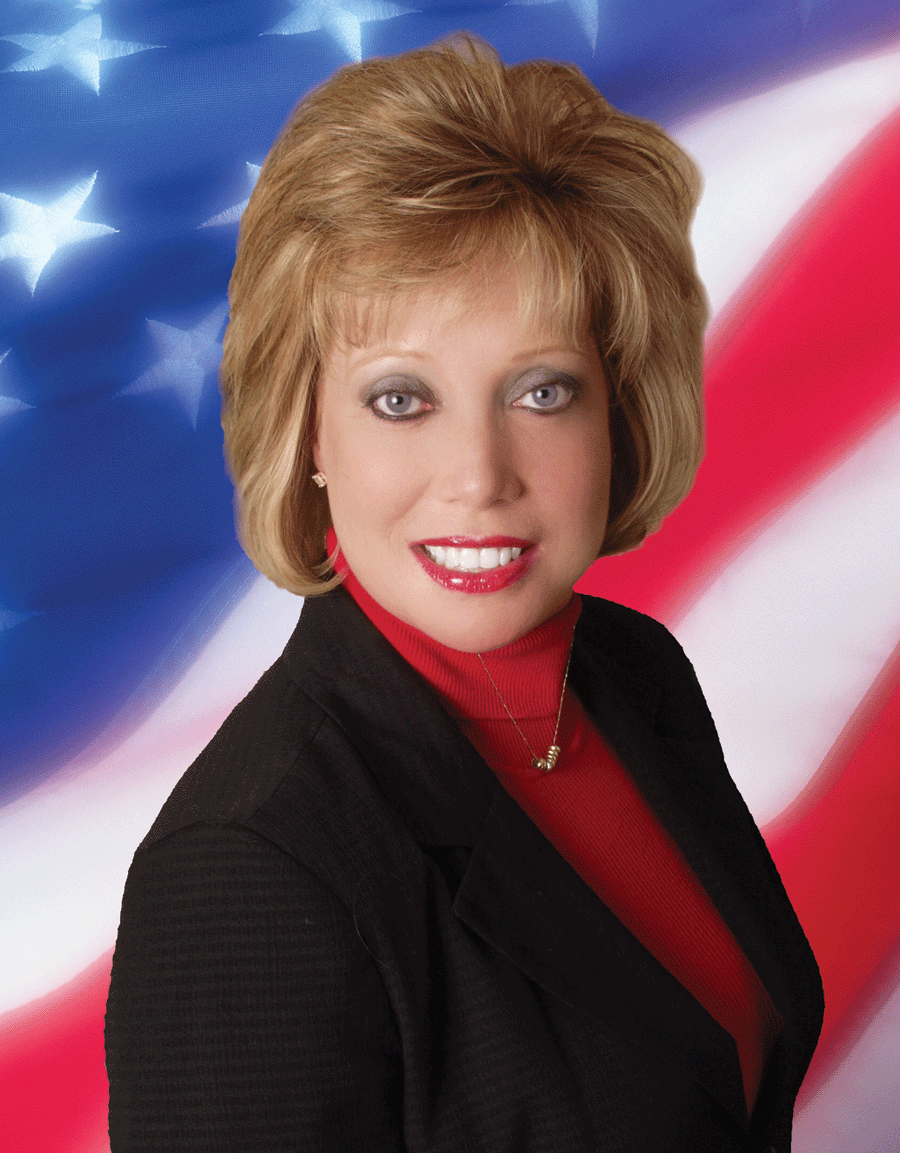 (Actual County Clerk)
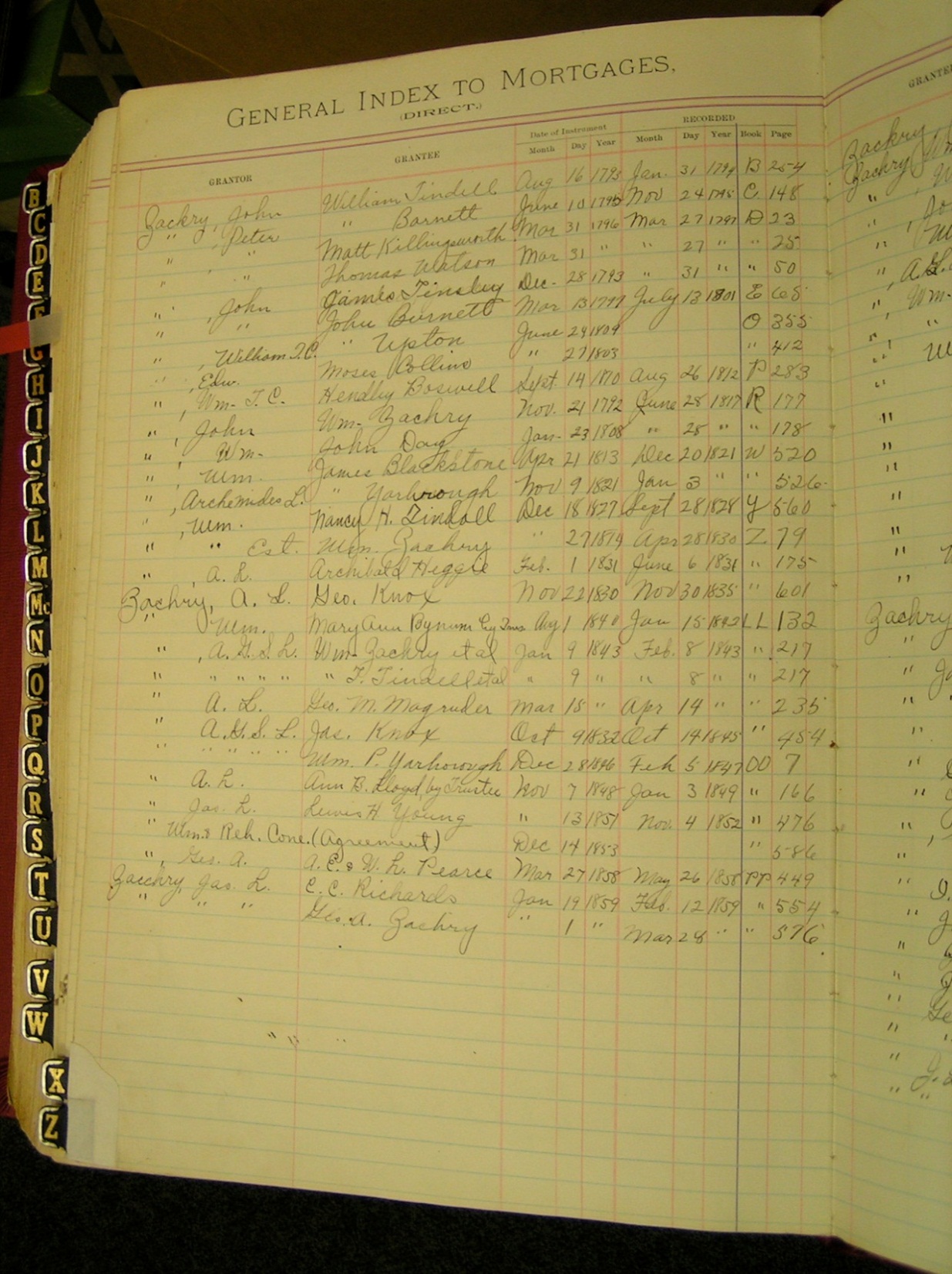 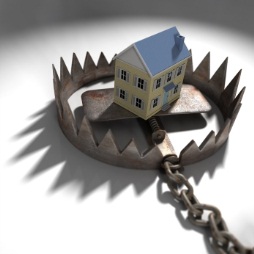 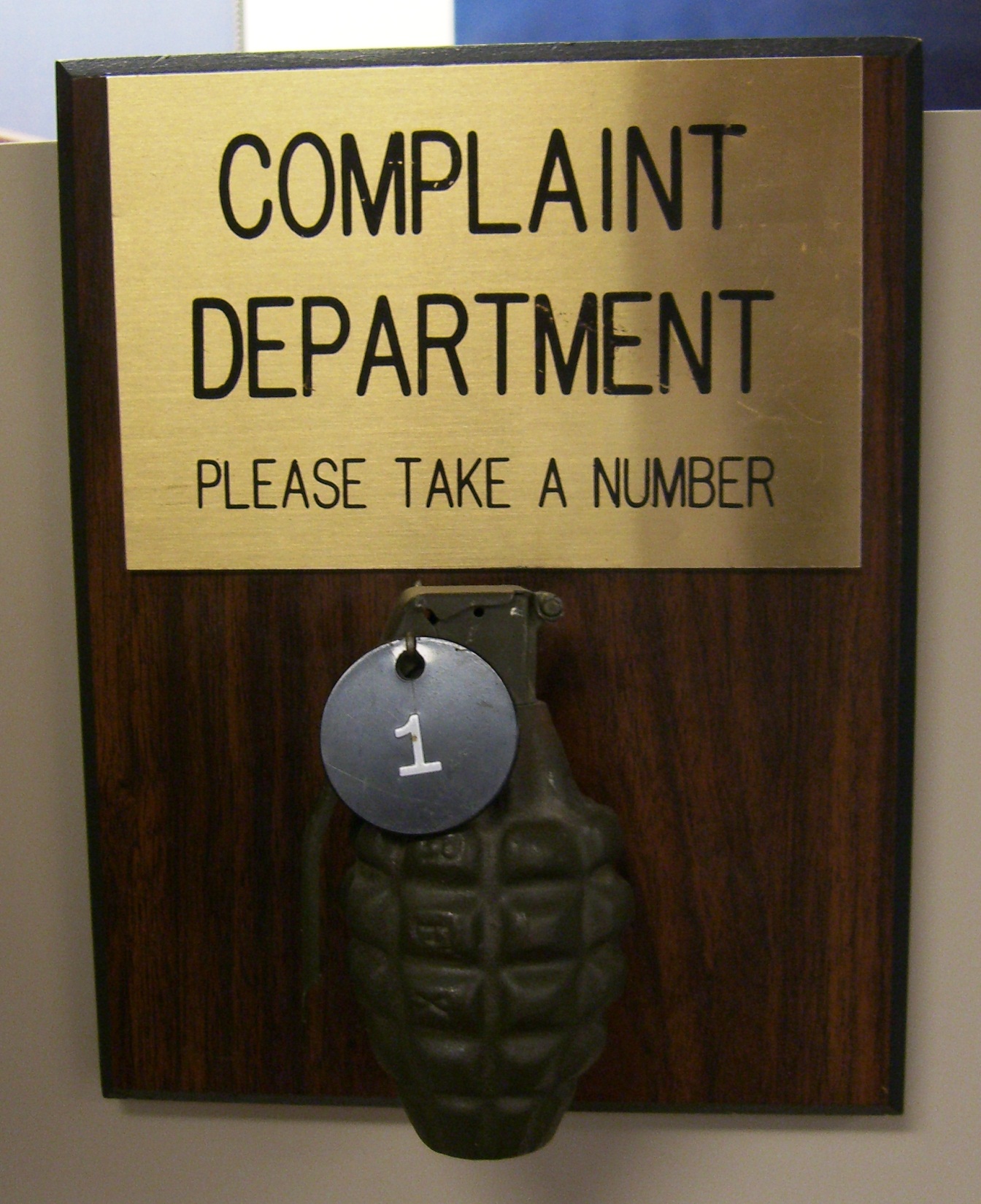 Think…
BREACH OF CONTRACT
& 
DAMAGES
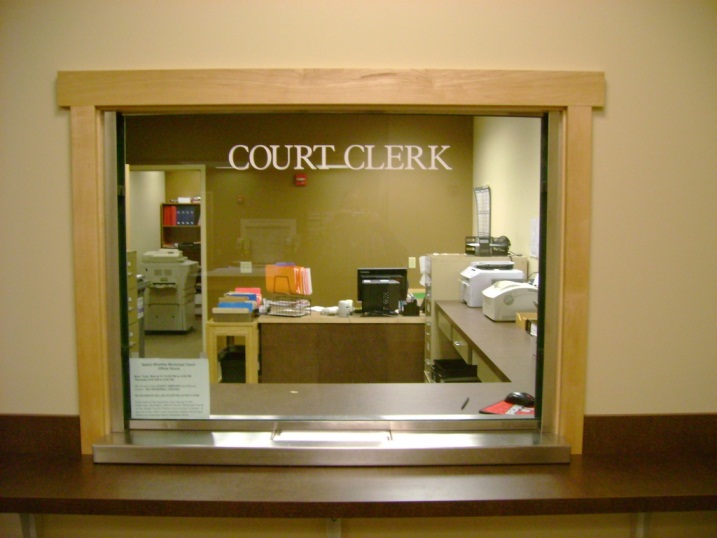 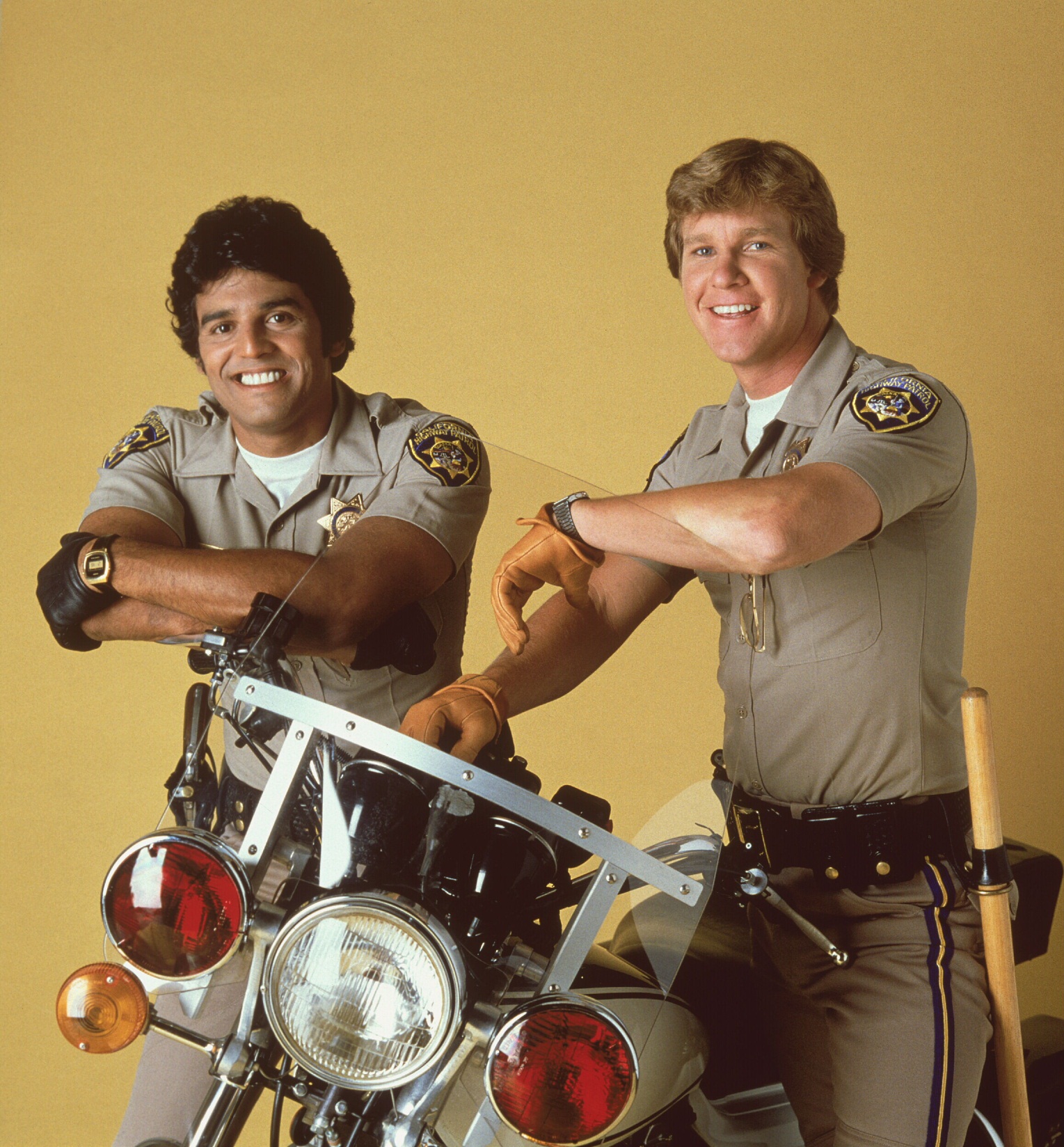 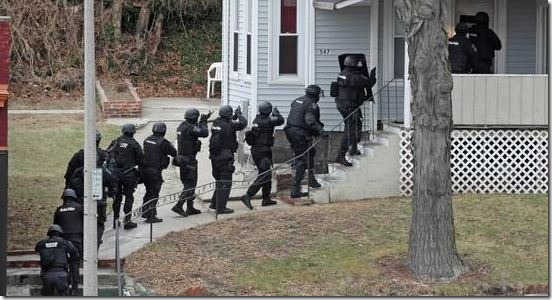 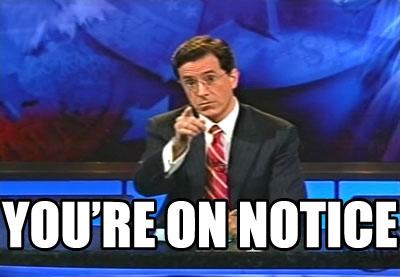 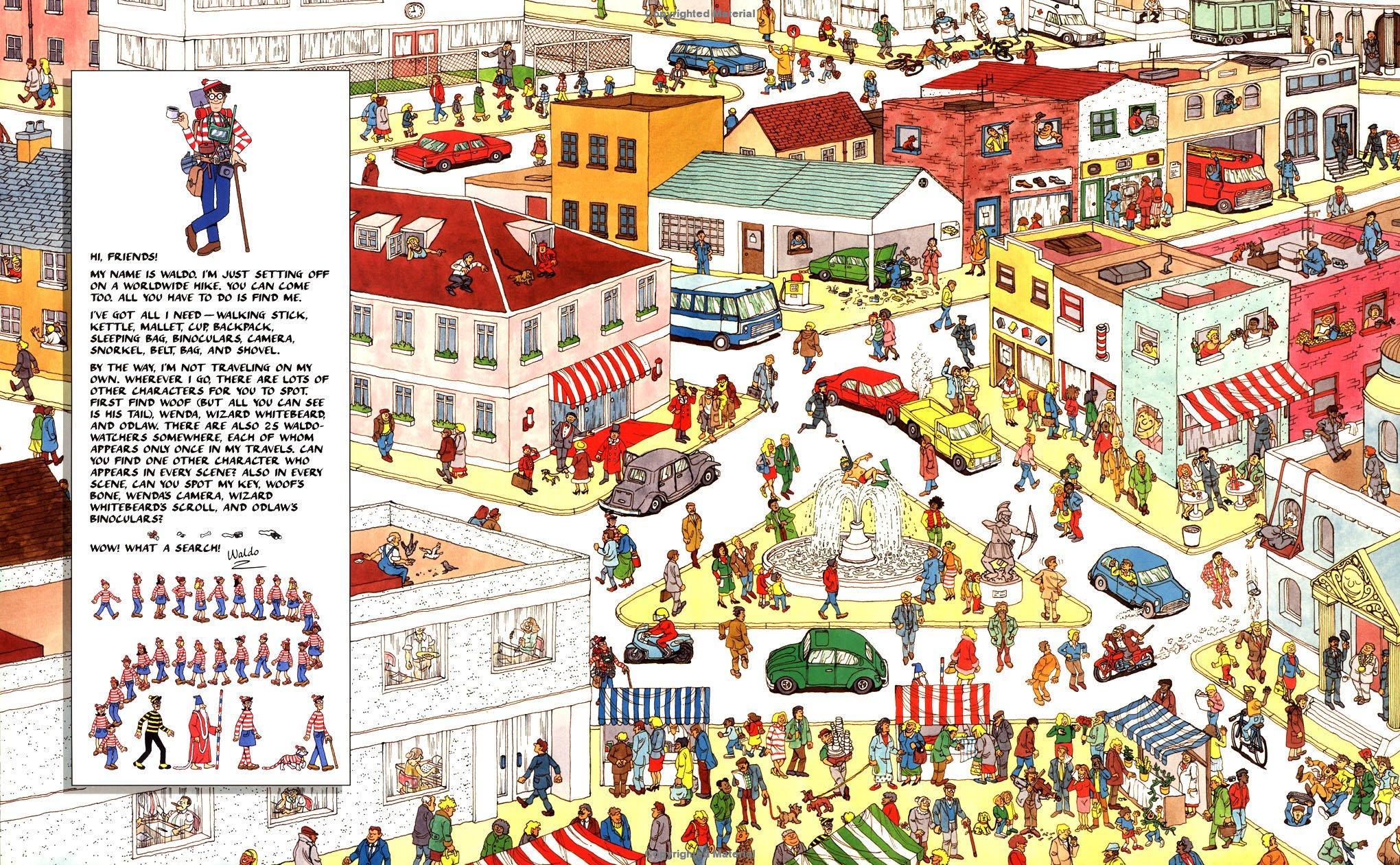 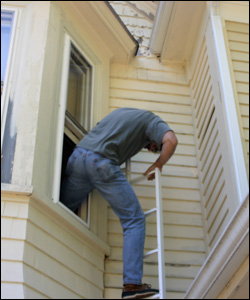 GOOD SERVICE TAKES TIME
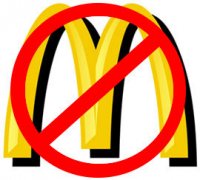 There is no McService
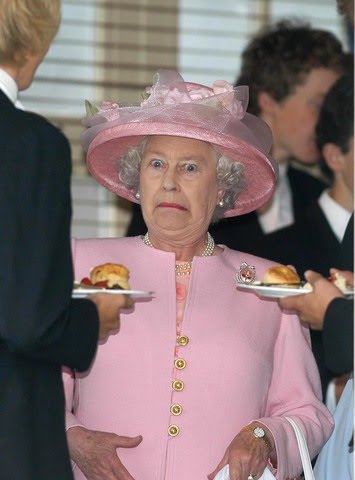 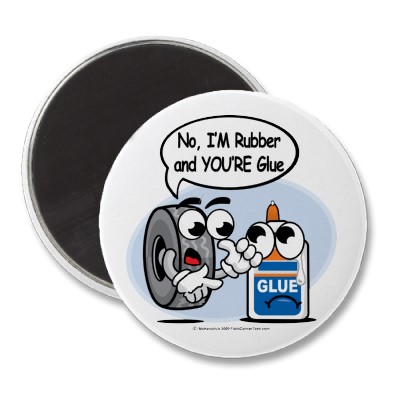 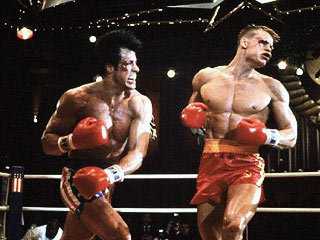 COMPLAINT
COUNTERCLAIM
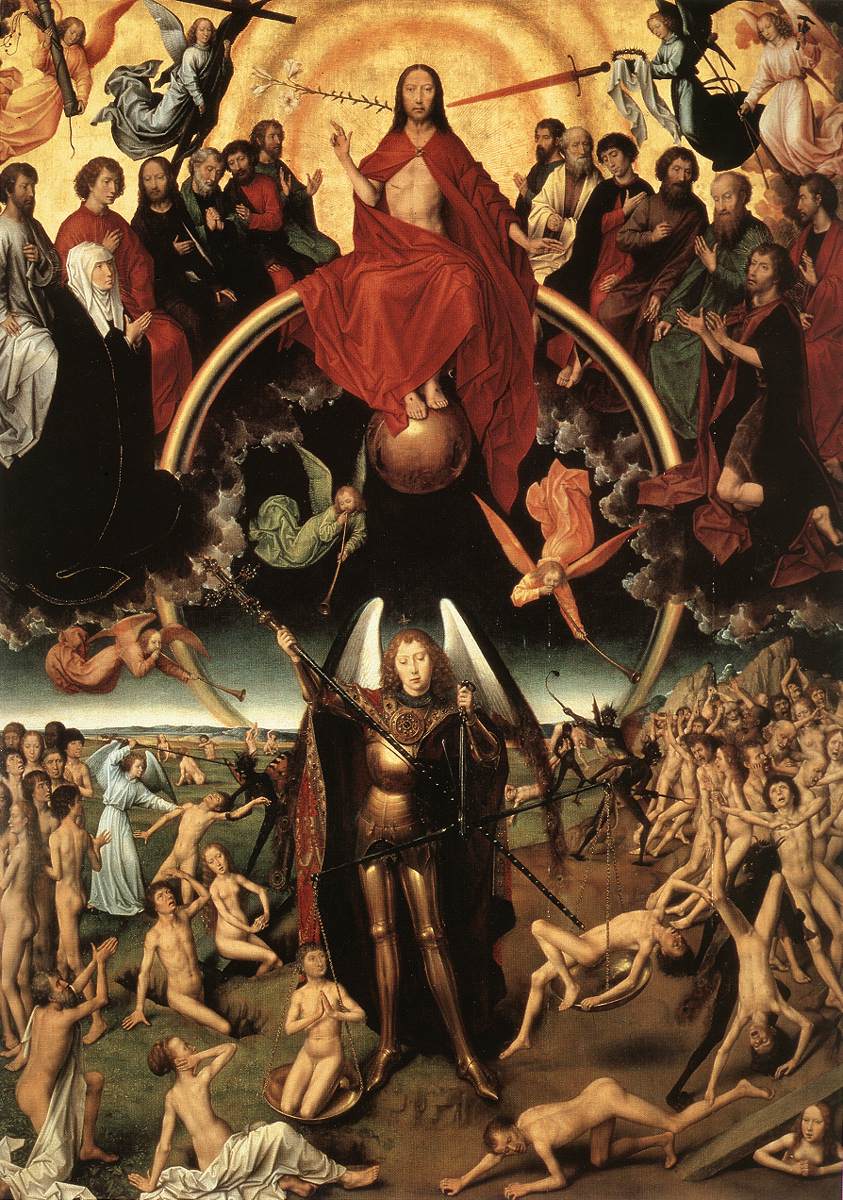 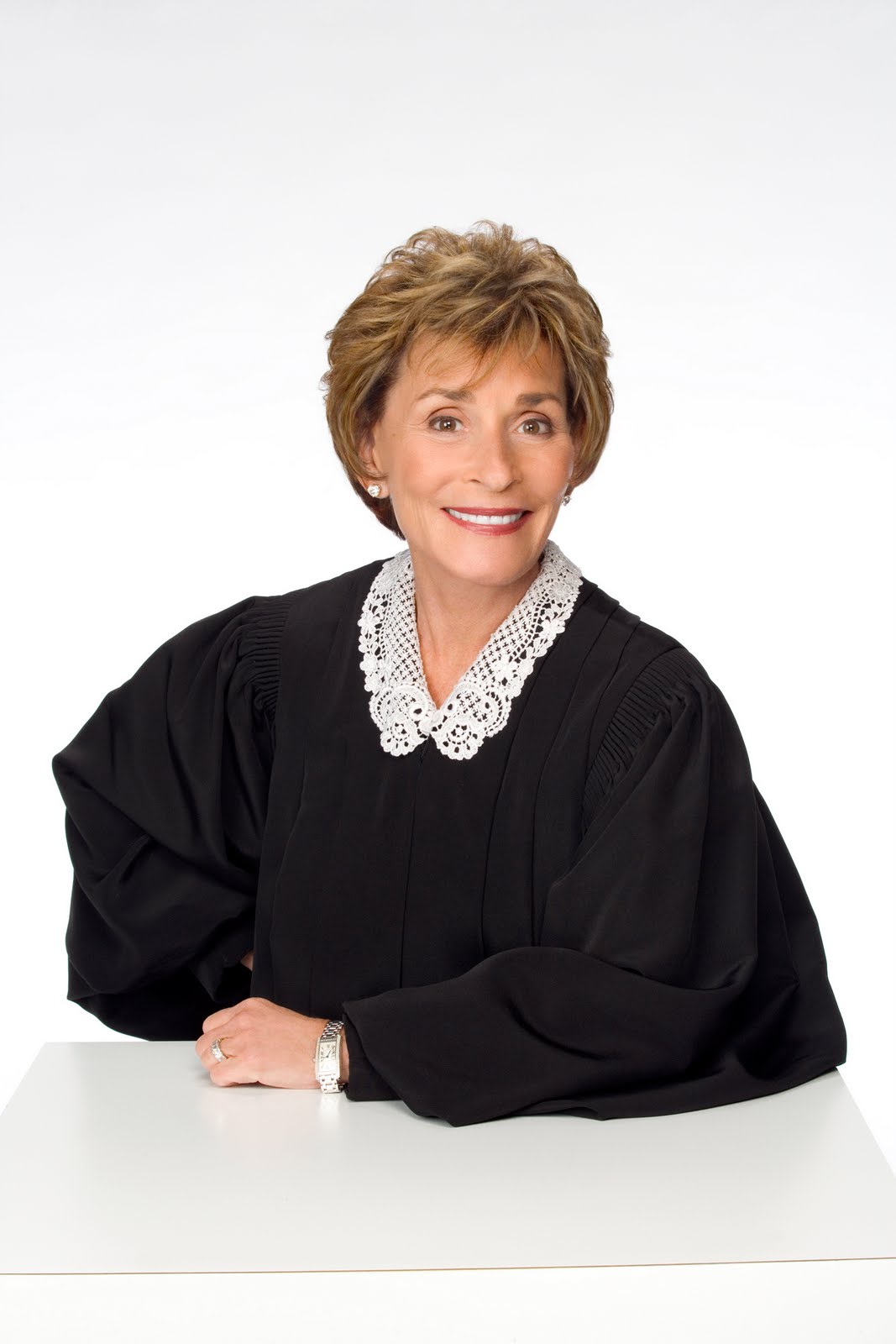 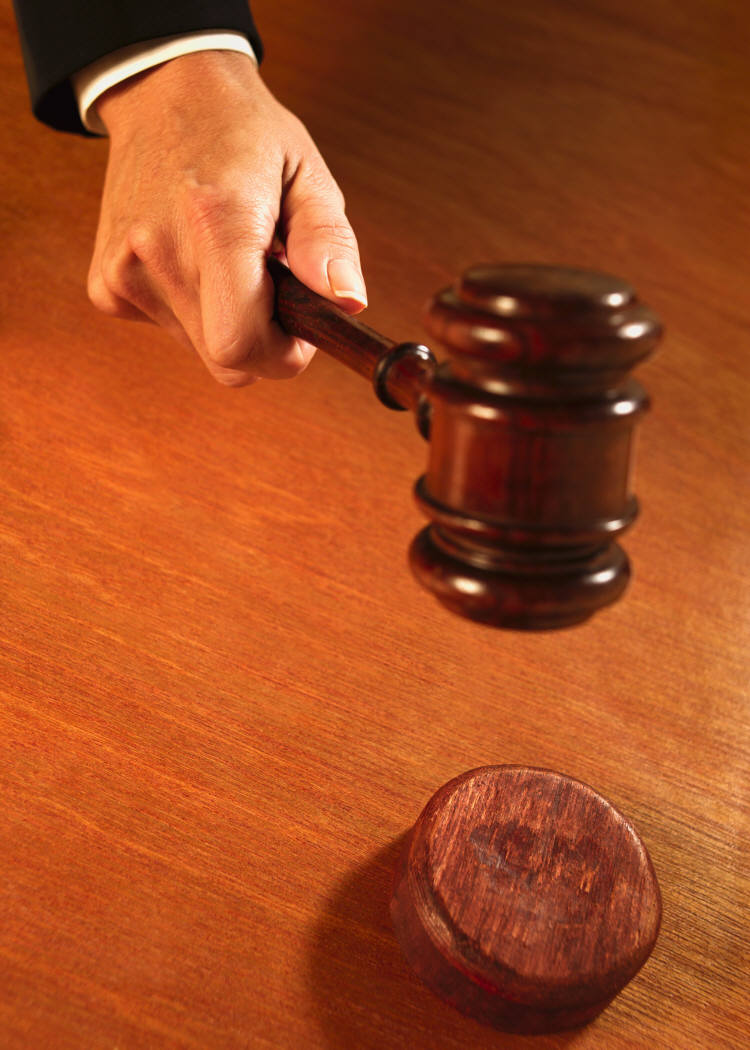 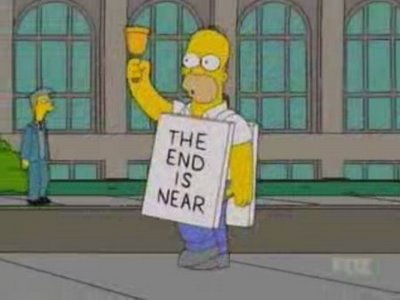 -ish
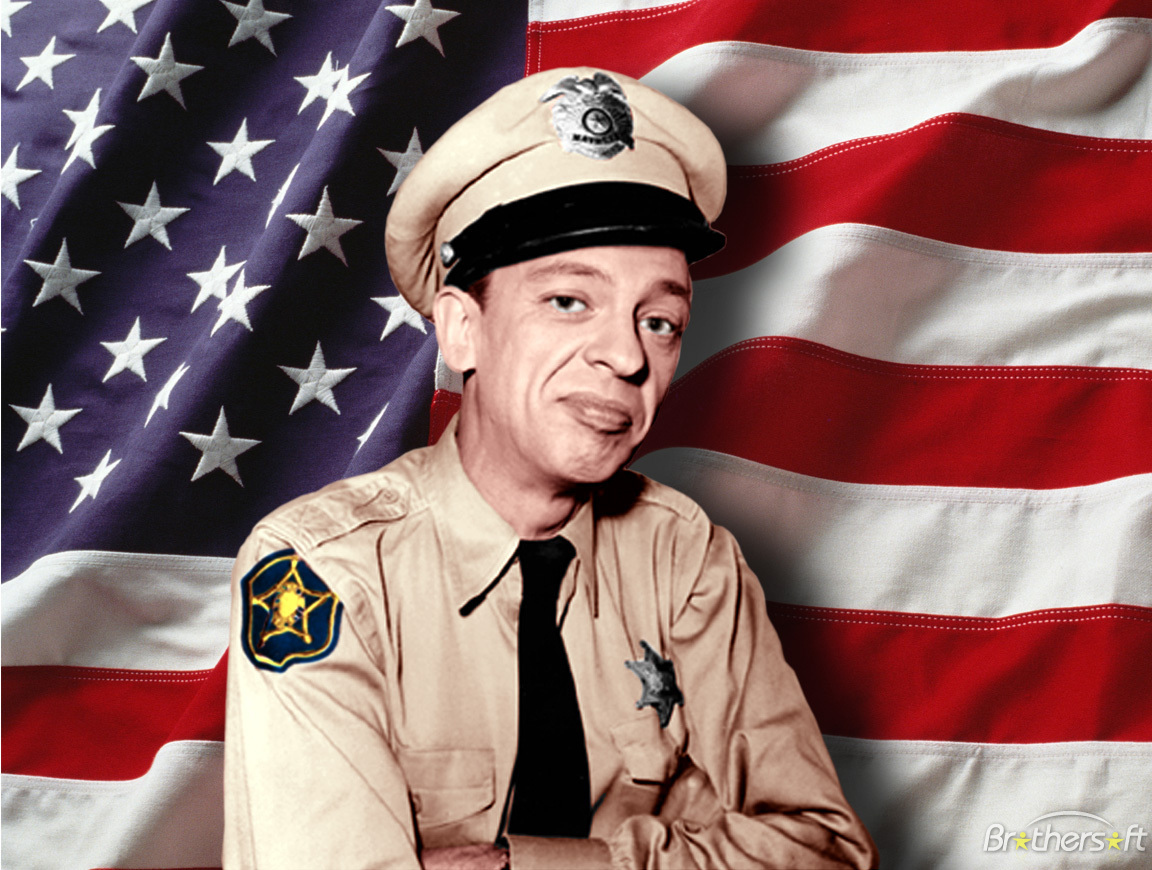 Not an actual sheriff
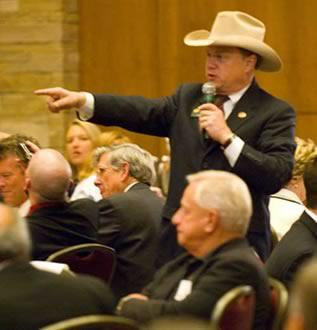 Actual Master Commissioner
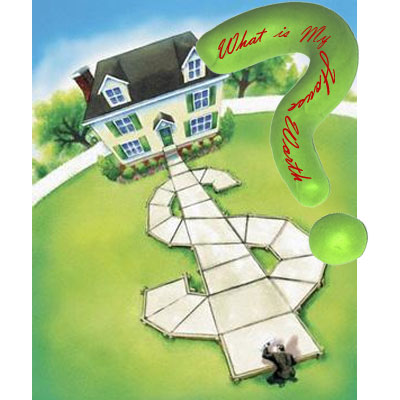 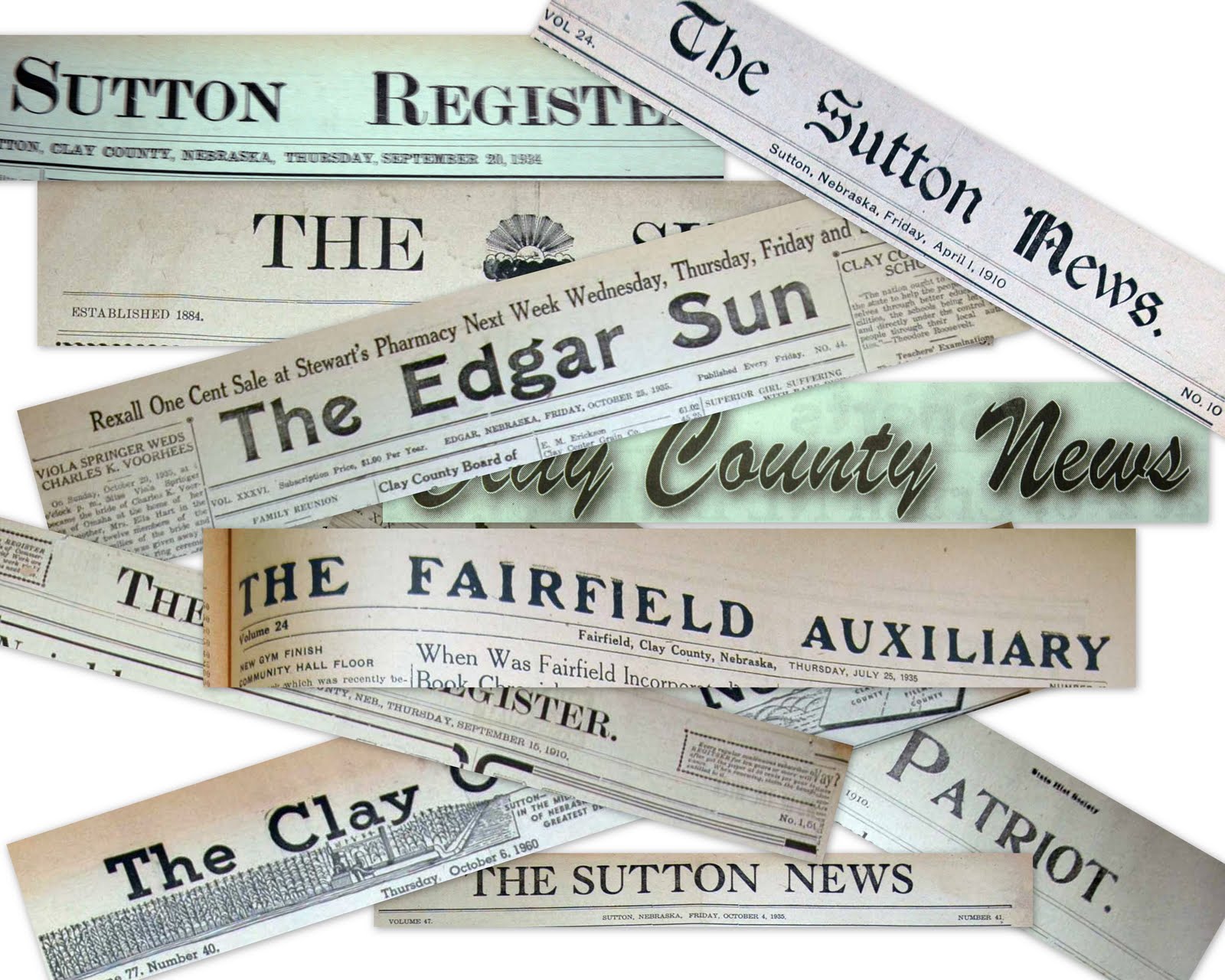 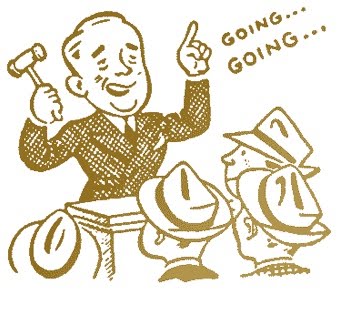 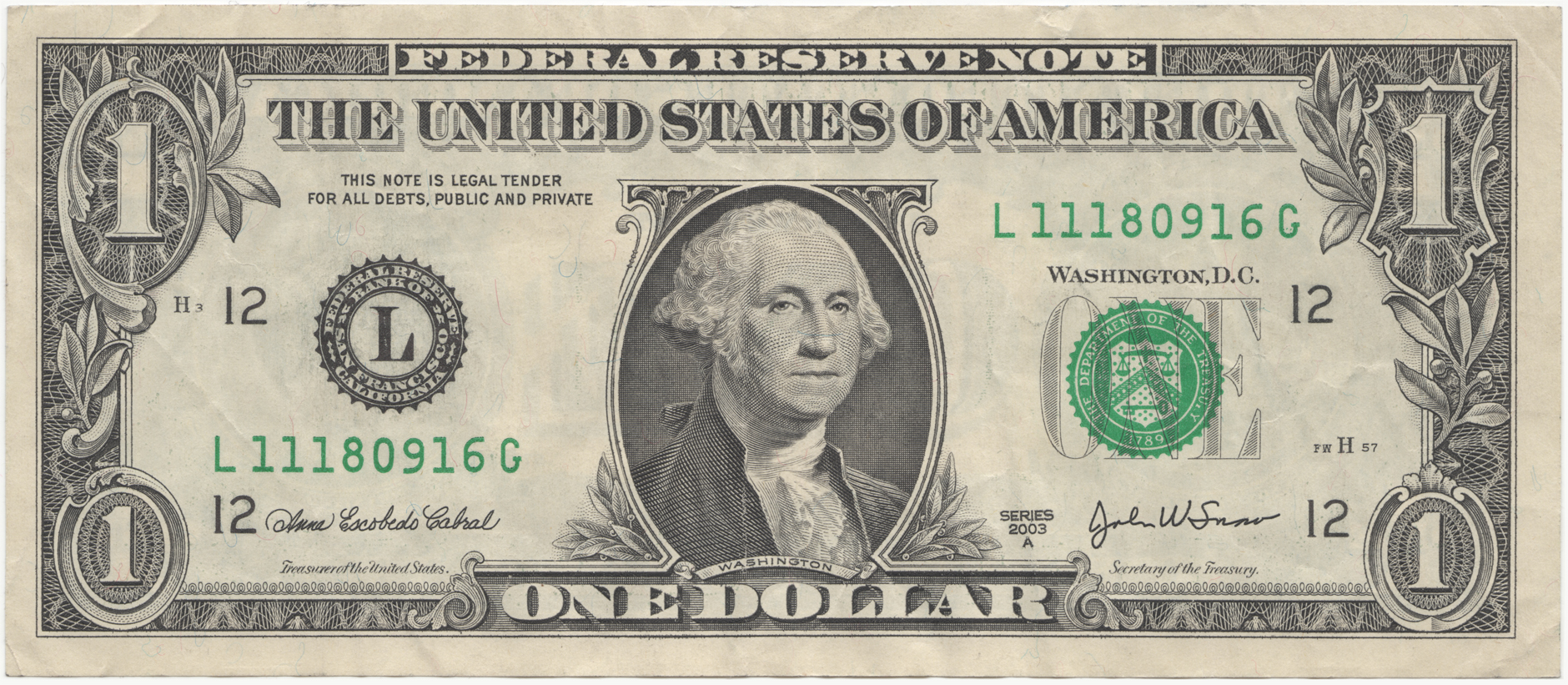 OOPS
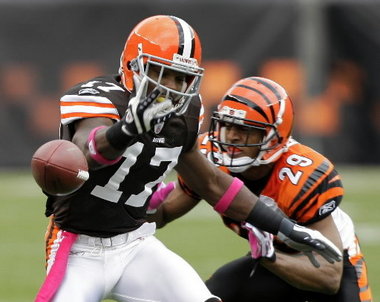 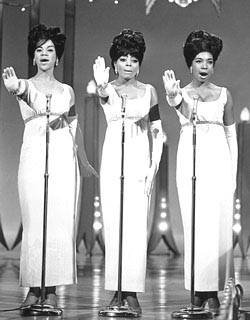 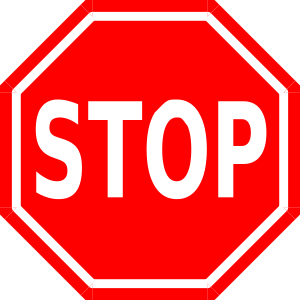 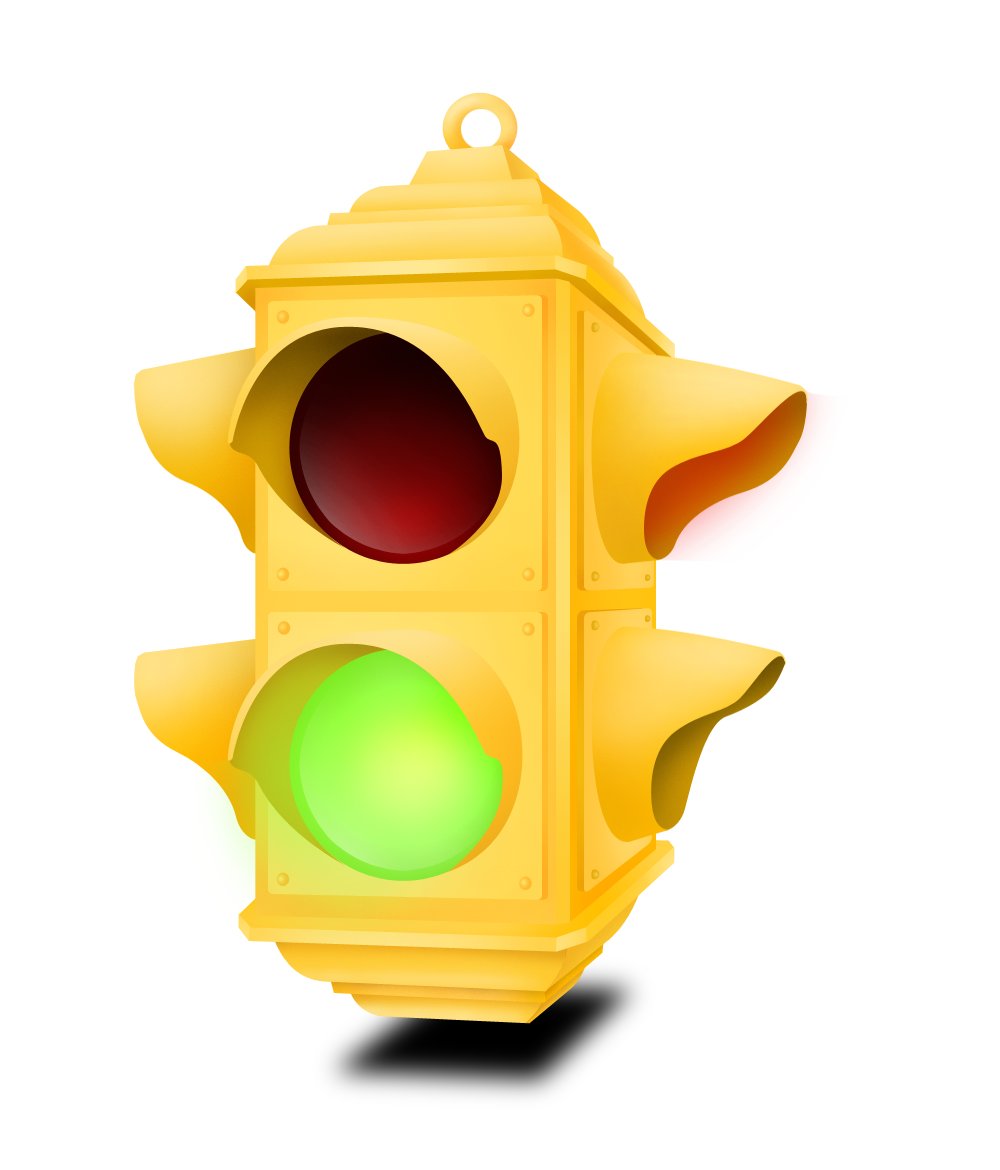 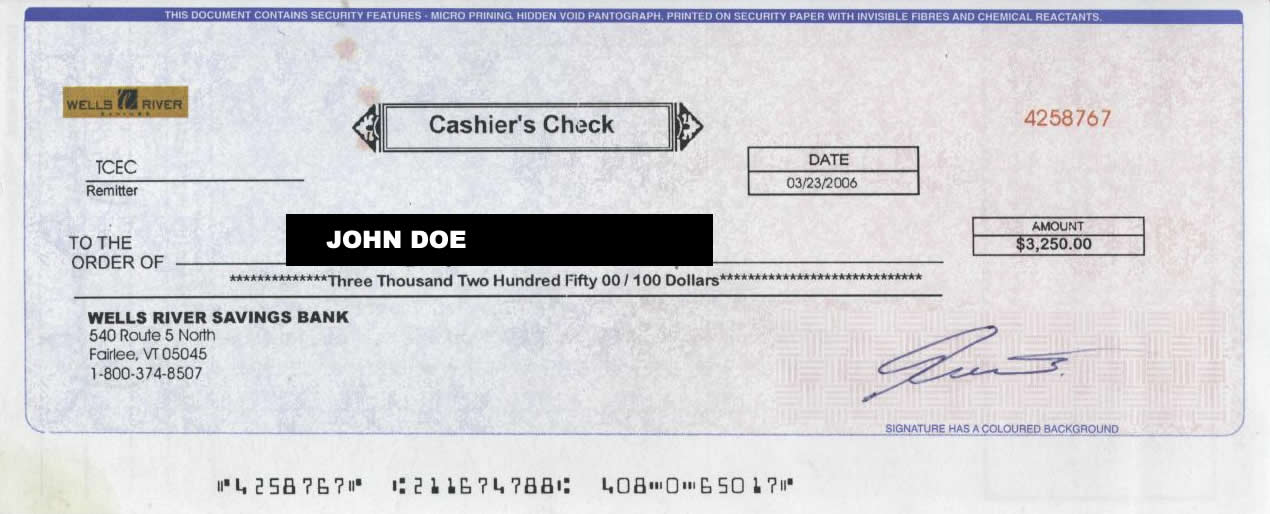 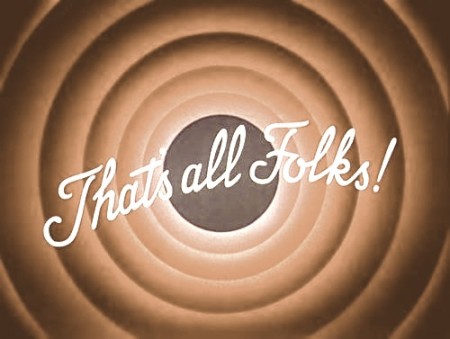 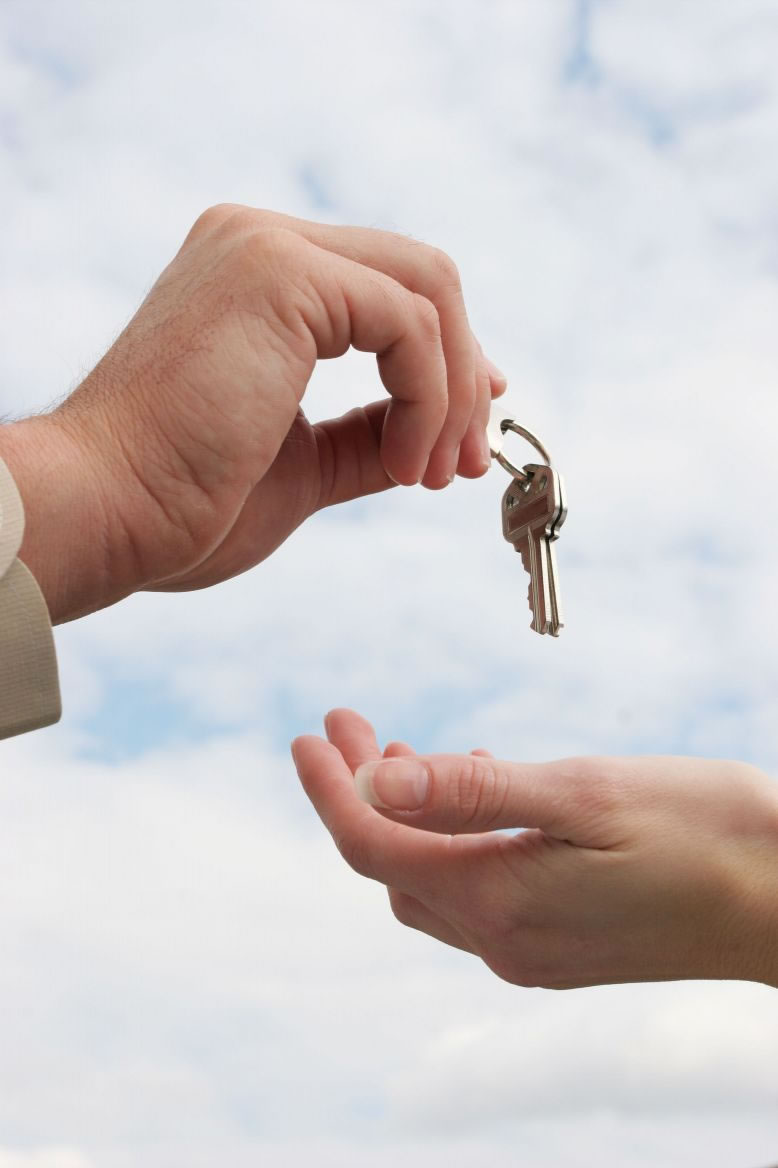 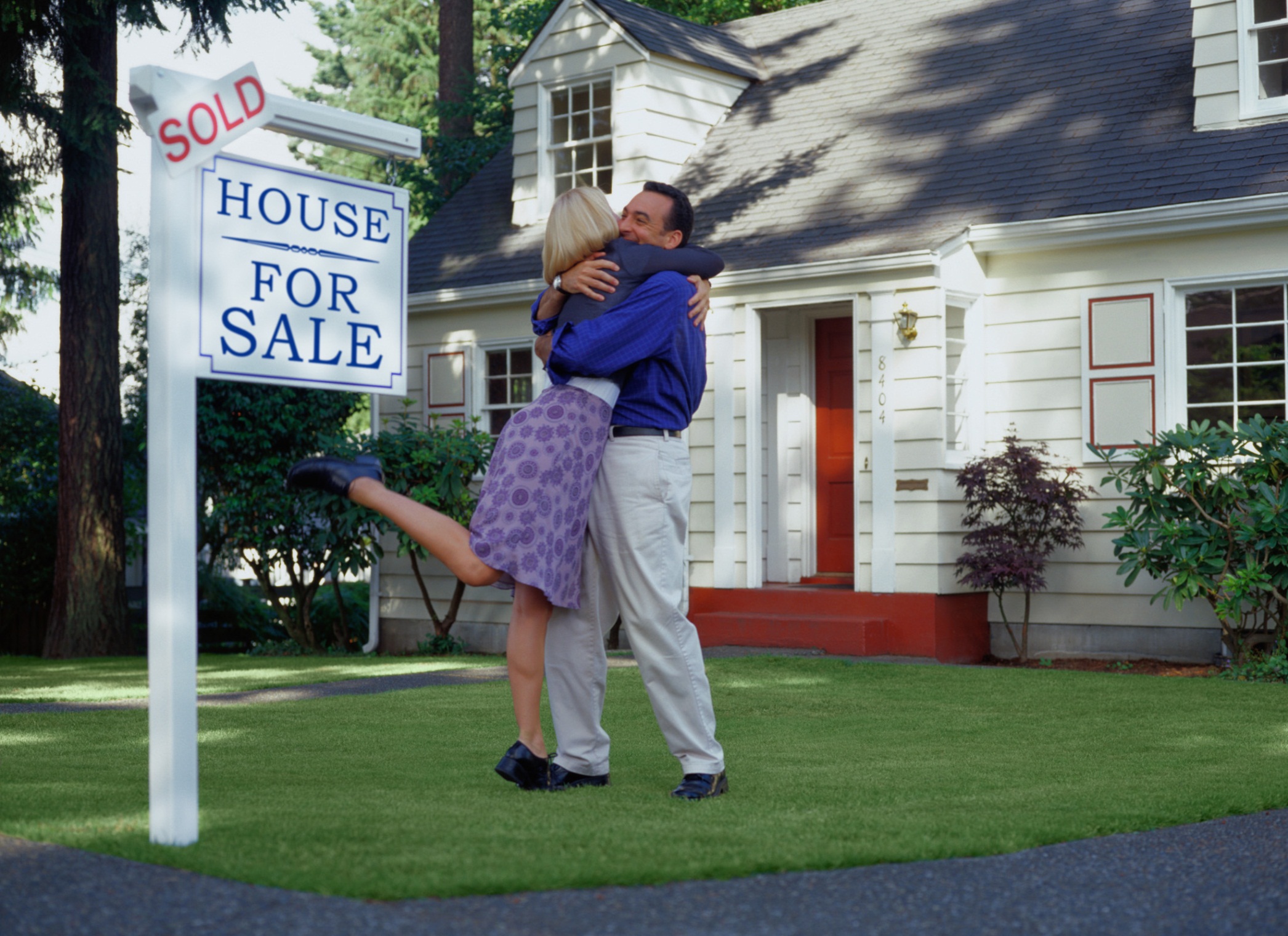 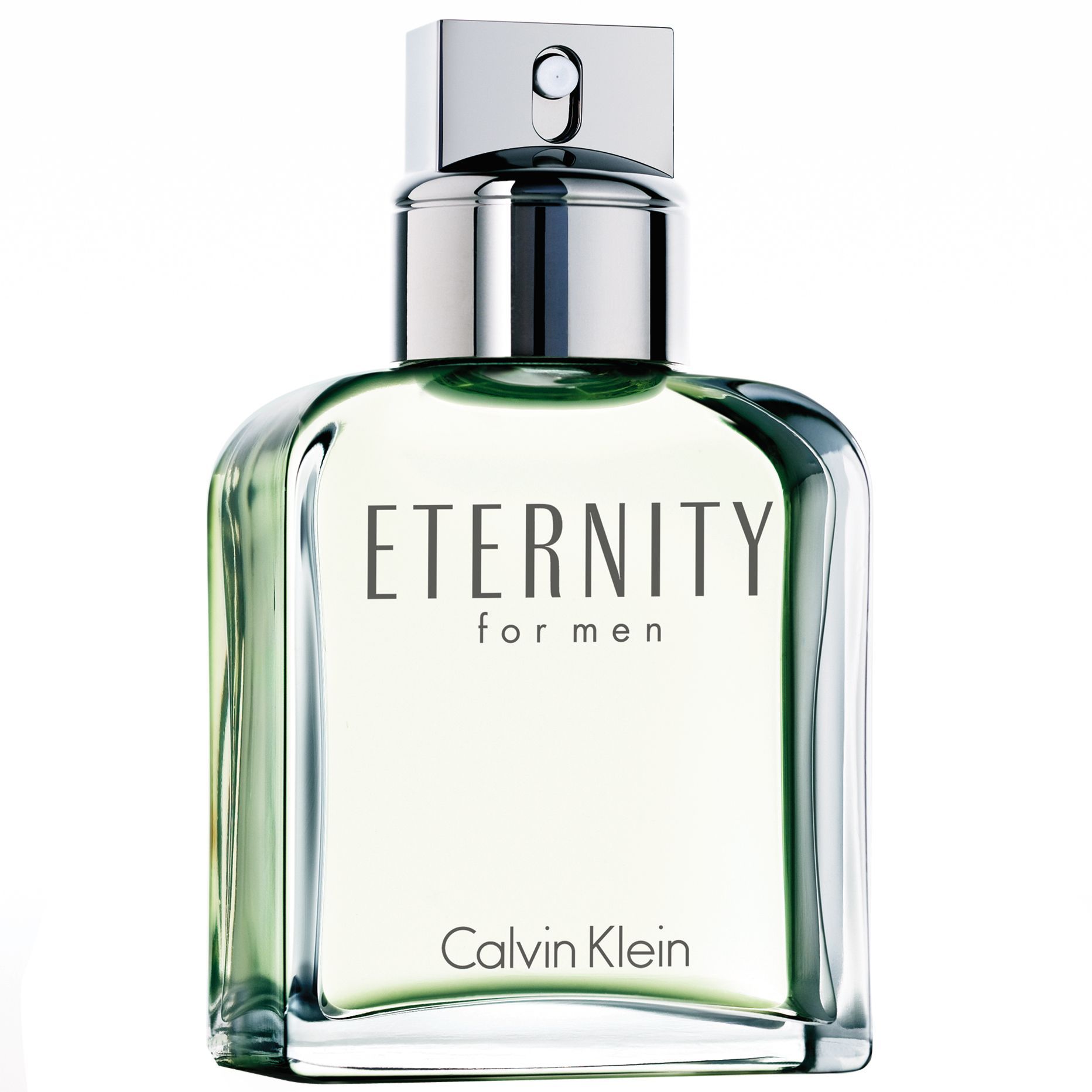 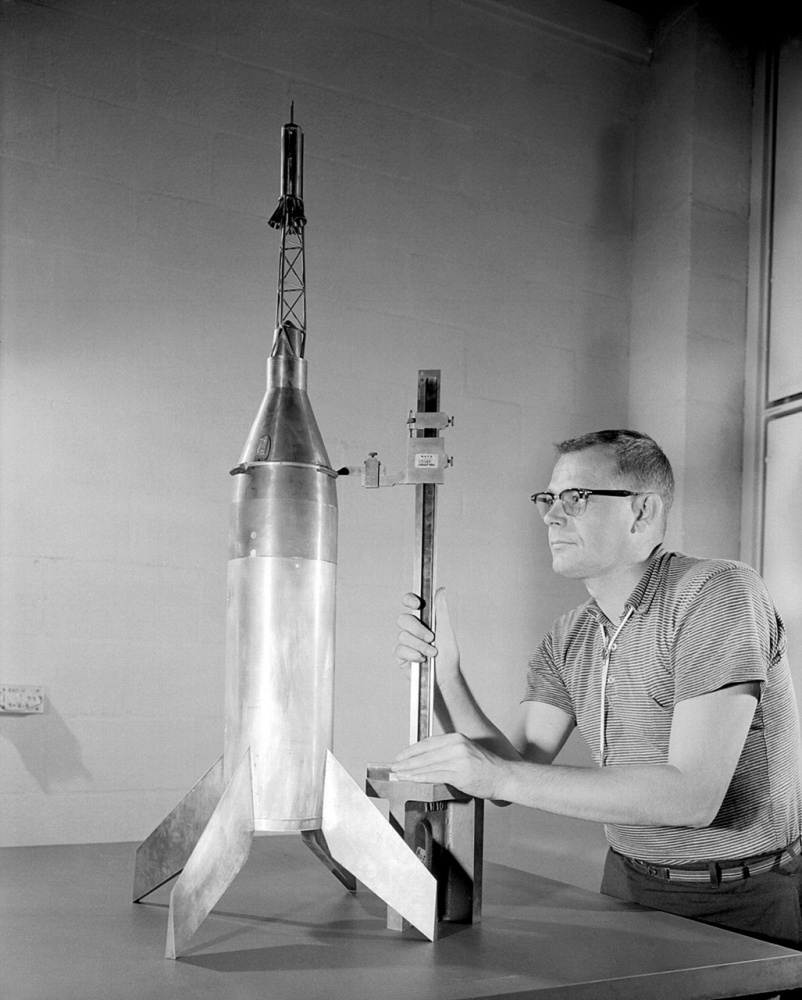 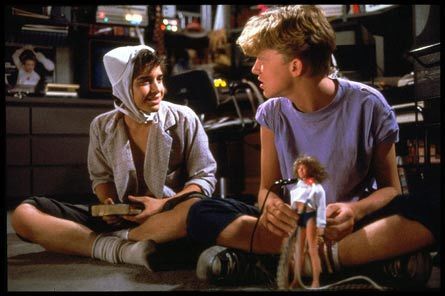 CAUTION: EXTREMELY DATED REFERENCE!!!!!
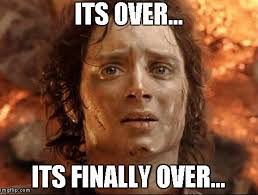 Now for non judicial 
foreclosure…
No Judges Need Apply
Due Process Does NOT Apply
Actually it’s “Power of Sale”
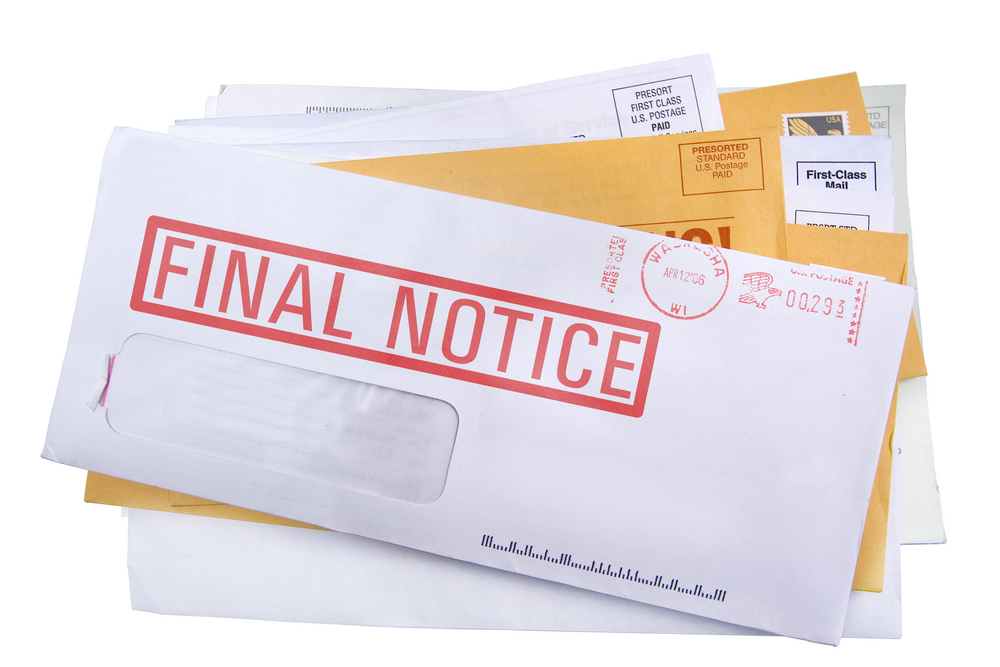 Default Notice Sent.
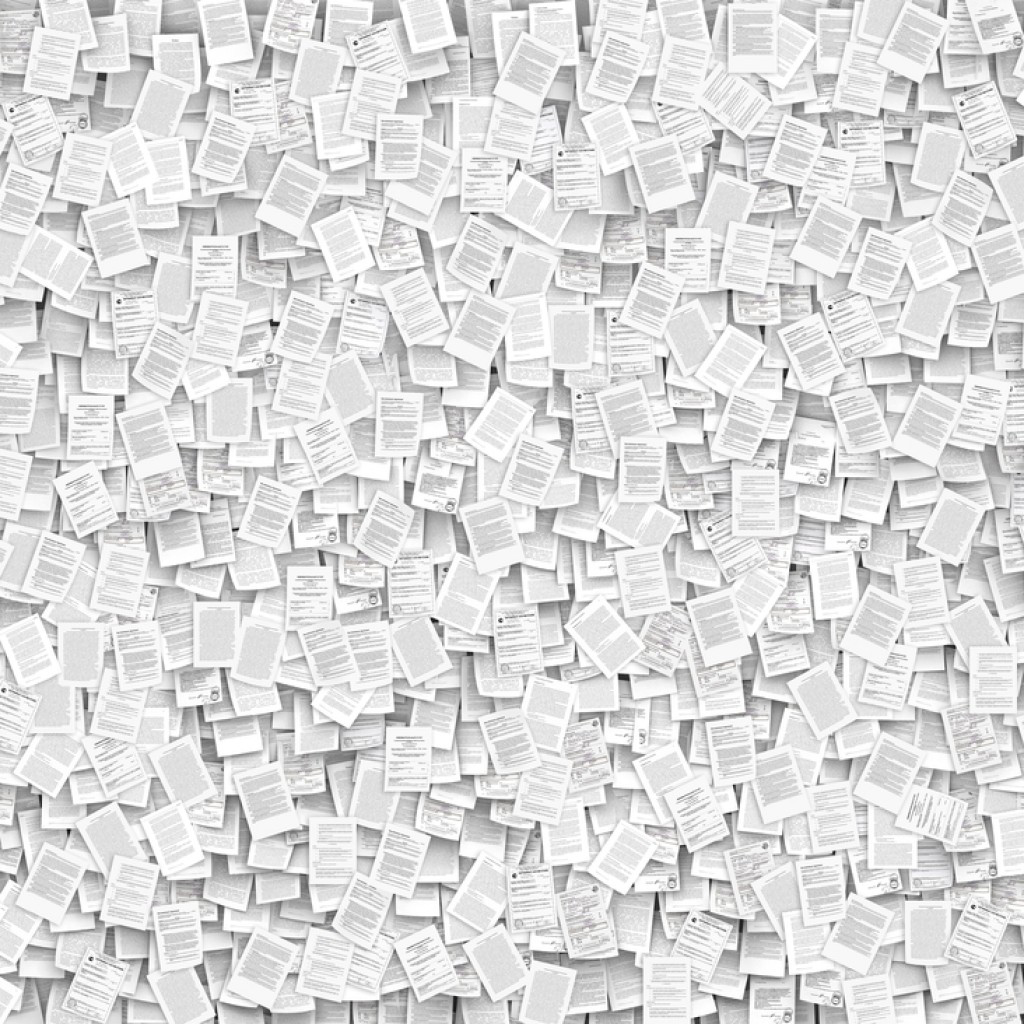 Notice of Sale Prepared..

Posted at Courthouse.

Published in Local Paper.
First Base – First Legal
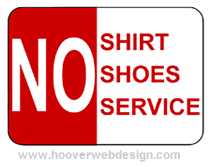 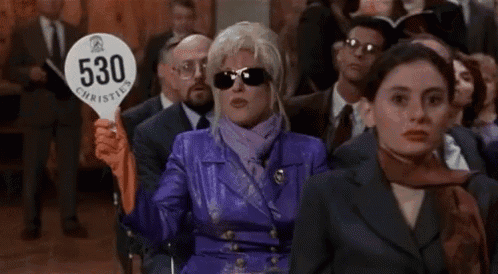 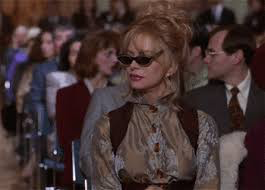 Sheriff’s Auction.
Sold…
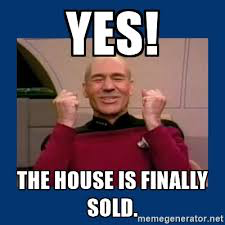 Or…
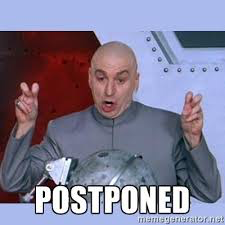 Cancelled.
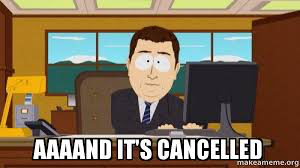 RESTART REQUIRED
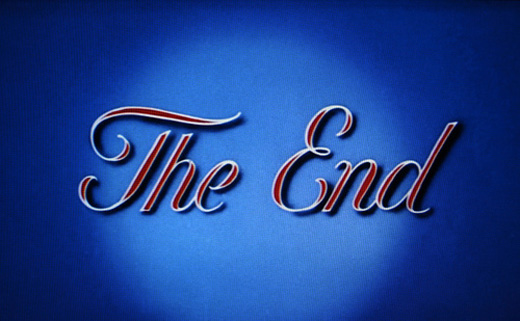